Алгебра
7
класс
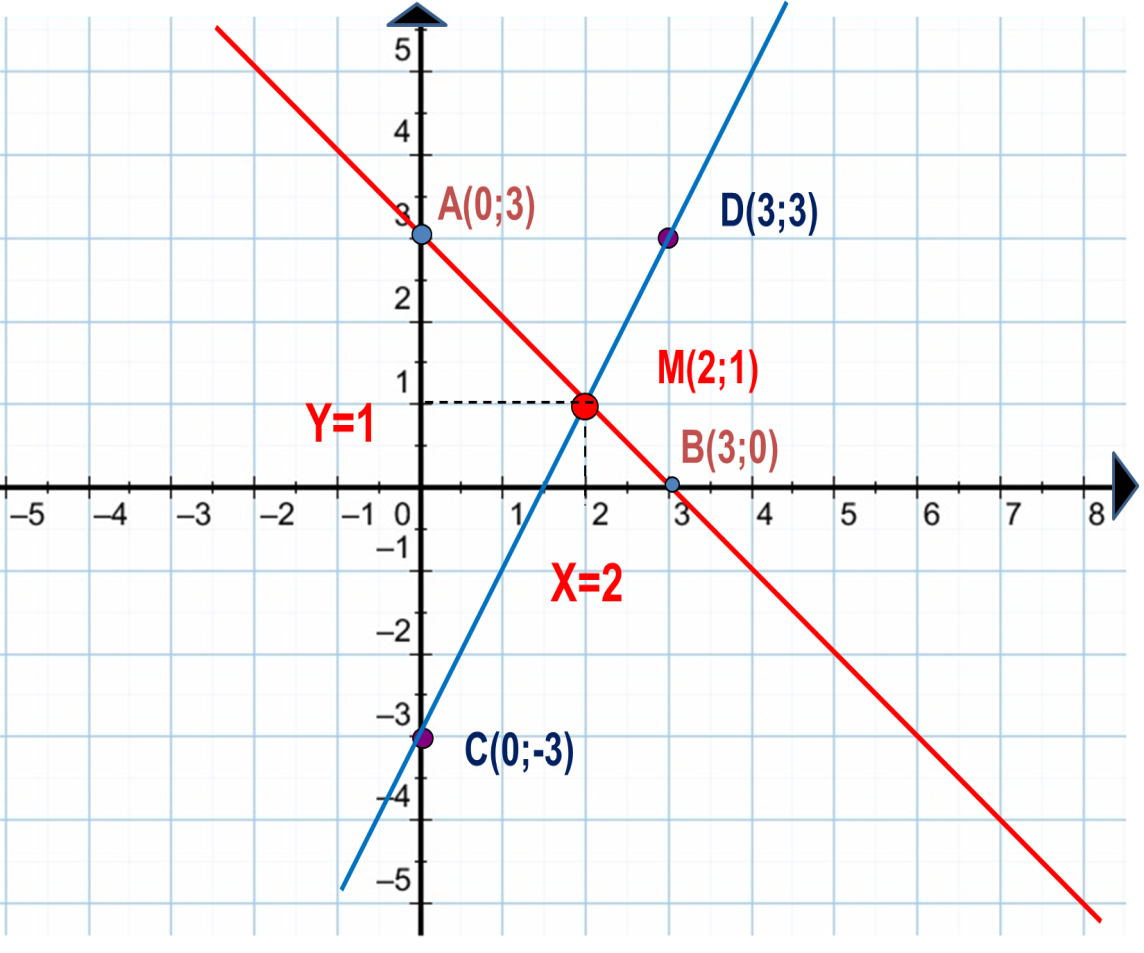 Тема:
Графический способ решения систем уравнений.
Яшнабадский район. Школа № 161.
Учитель математики Наралиева Ш.Ш.
План урока
1. Повторение пройденного
2. Графический способ
4. Задания для закрепления
3. Решение задач
Решить систему уравнений
способом сложения
способом подстановки
4х + у=15
4х + y = 15
5х + 3у = 31
4х + y = 15
5х + 3у = 31
∙3
у=15-4х
5х+3(15-4х) =31
12х + 3y = 45
5х + 3у = 31
у=15-4∙2
─
5х+45 – 12х =31
у=15- 8
5х – 12х = 31-45
7 х = 14
4х + у=15
у = 7
- 7х= - 14
х = 14:7
4∙2 + у=15
х = 2
х= - 14:(-7)
8 + у=15
у=15- 8
х = 2
у = 7
Ответ: (2; 7)
Ответ: (2; 7)
Задание:
1. Какая пара чисел является решением  уравнения 4х-у=1?
      А) (2;7)          Б) (5;0)              В)(-3;4)
2. В уравнении 3х+у=18 выразите у через х: 
      А) у=18+3х      Б) х=18-у         В) у=18-3х
3. Точка с абсциссой 3 принадлежит графику уравнения 2х-у=4. Определите  ординату этой точки. 
      А) 6                 Б) 2                 В) -4

4. Точка с ординатой 2 принадлежит графику уравнения 2х+у=4. Определите  абсциссу этой точки.   
      А) 1                 Б) 0                 В) 4
5. Какие из точек лежат на оси Оу?
      А) (3;0)           Б) (0;-2)           В) (1;1)
4∙2-7=1
2∙3-у=4
6-у=4
у=2
2х+2=4
2х=2
х=1
Способы  решения систем линейных уравнений
Способ  подстановки
Графический
Способ  сложения
[Speaker Notes: Шаблон для создания презентаций к урокам математики. Савченко Е.М.]
y
у – х = 2,
у + х = 10;
у = х + 2,
у = 10 – х;
8
6
3
2
х
0
1
1
у
2
3
2
0
1
4
x
х
0
2
у
10
8
Решение системы графическим способом
Выразим у
через х
у = х + 2
10
Построим график
первого уравнения
у = х + 2
у = 10 – х
Построим график
второго уравнения
у = 10 – х
Ответ: (4; 6)
Графический метод
х+у=3
-2х+у=-3
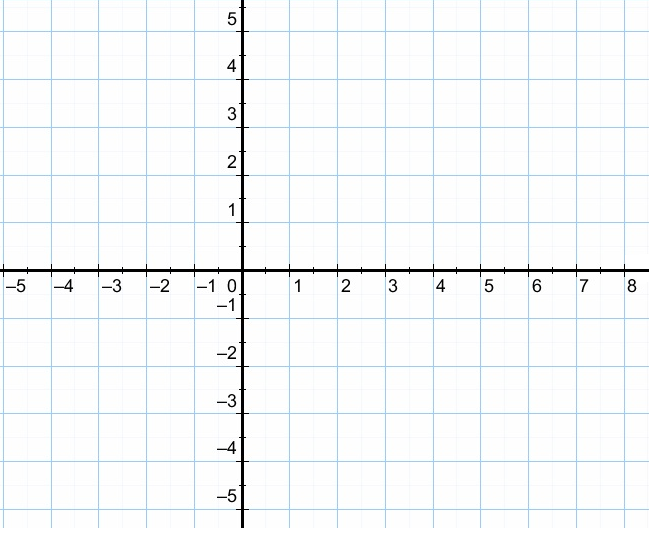 A(0;3)
D(3;3)
1.Выразить  у через х
M(2;1)
Y=1
У=3-х
У=2х-3
B(3;0)
X=2
2. Построить графики полученных функций
C(0;-3)
3. Найти точки пересечения графиков
Ответ: (2;1)
Решим систему уравнений:
Y= 0,5x+2
Y= 0,5x-1
Y=0,5x+2
x
y
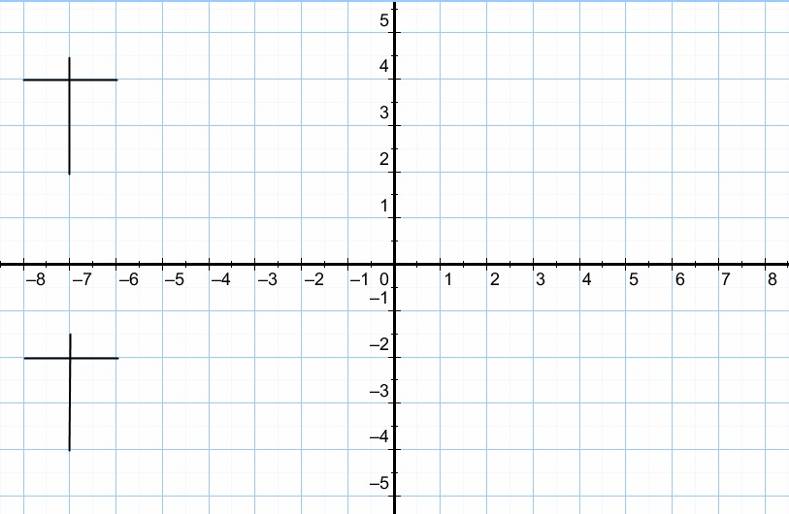 0
2
B(2;3)
2
3
A(0;2)
Y=0,5x-1
y
x
D(2;0)
0
-1
0
2
C(0;-1)
Графики функций параллельны                     и не пересекаются.
Ответ: система не имеет решений.
Решим систему уравнений:
Y=x+3
Y=x+3
B(4;5)
Y=x+3
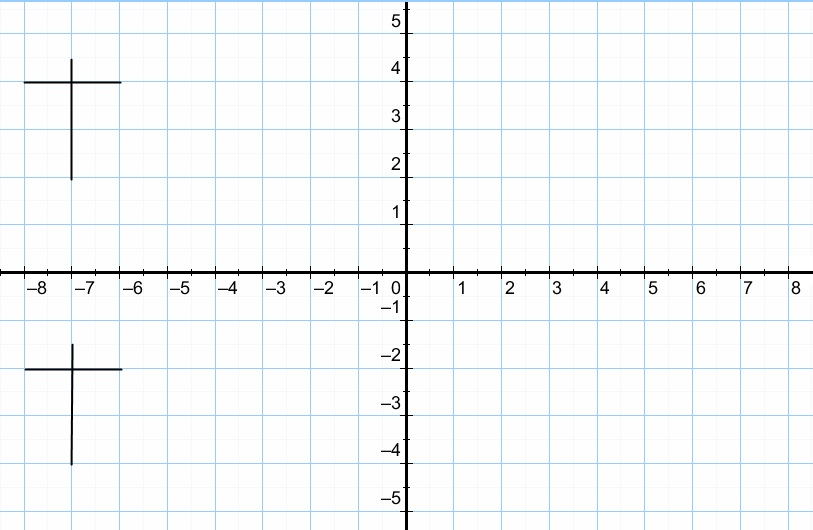 D(1;4)
y
x
0
3
A(0;3)
2
5
C(-1;2)
Y=x+3
x
y
1
4
-1
2
Графики функций совпадают.
Ответ: система имеет бесконечное множество   решений
ЗАДАНИЯ ДЛЯ ЗАКРЕПЛЕНИЯ
Решить графически системы уравнений
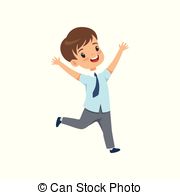 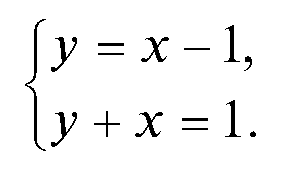 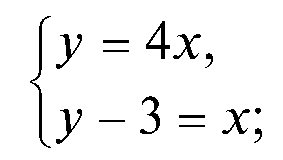 б)
а)
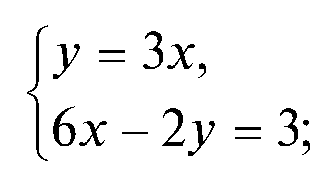 г)
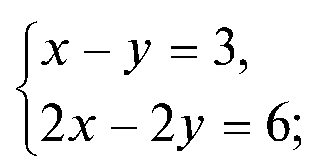 в)
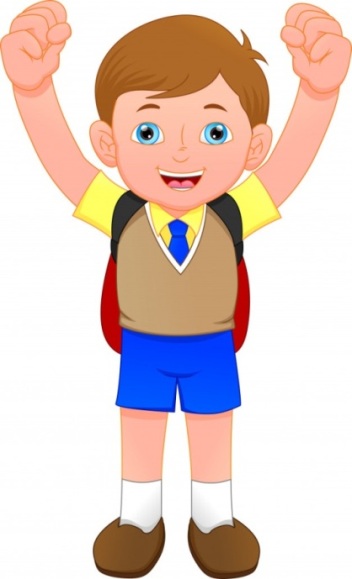 ЗАДАНИЯ ДЛЯ ЗАКРЕПЛЕНИЯ
1
2
3